Welcome to theLafayette Investment Club
Sep 9 2011
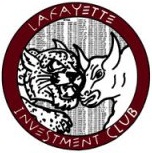 Agenda
Intro
Why Investment Club?
Investment Basics
Career Services
(Gold)
Officer Introduction
Blago Baychev (me) – President
Miao Wang – VP
Jessica Lee – Secretary
Annalaura Kraft – Treasurer
Kirtika C., Colin S., Greg R.– Analysts
Ayla, Marina – Public Relations
Kumera Bekele – Webmaster
Prof. Michael Kelly – Advisor
Info
General Meetings – Every(other) Friday at 12:15pm in Simon L3
Facebook Events – main communication method

Next Meeting – Next Friday, Sep 16
Portfolio
Assets Under Management: ~ $335,000 (real!)
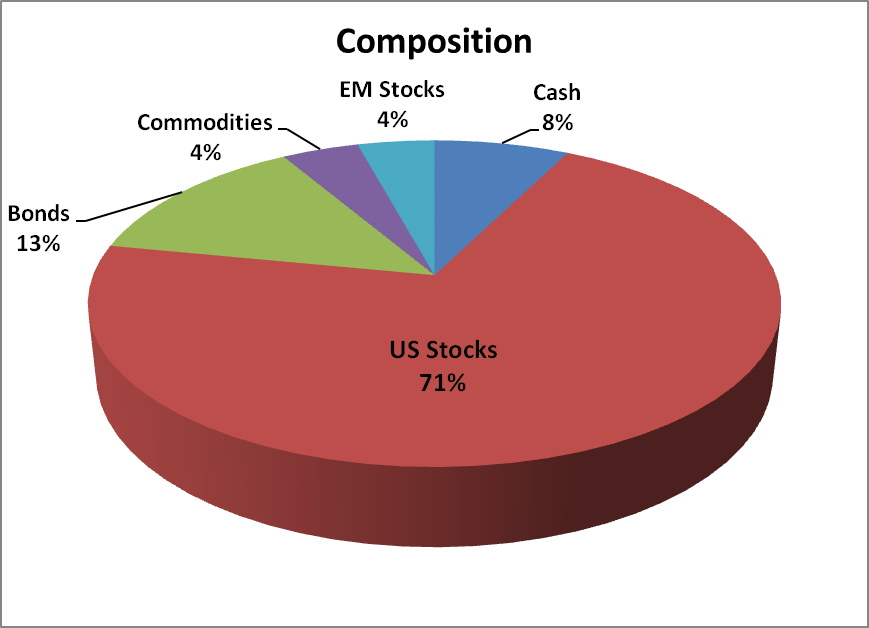 Why Investment Club?
Gives you a chance to make real life investment decisions such as buy/sell stocks
Meet new interesting people who have the same passion for finance and investing as you do
Educate you on financial statements such as the balance sheet, income statement, and cash flow statement.
Learn different types of securities and ways you can minimize the risk of your own portfolio(options, stop loss orders)
“we give you the tools to succeed” - Miao
Events
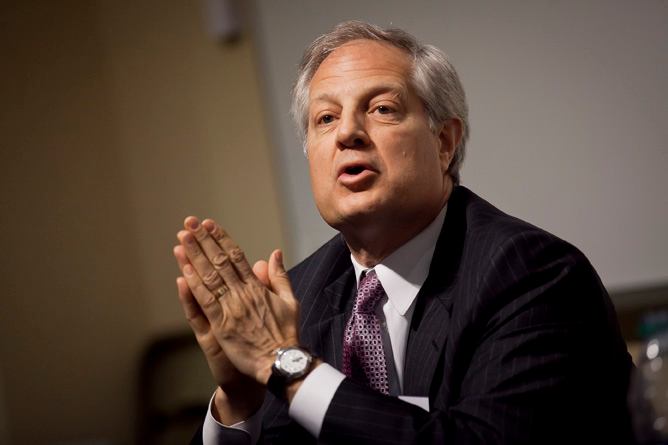 Finance Night
Wall Street 2 Movie Trip
Market Madness Competition
Wall Street Panel 
Hedge Fund Trip
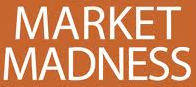 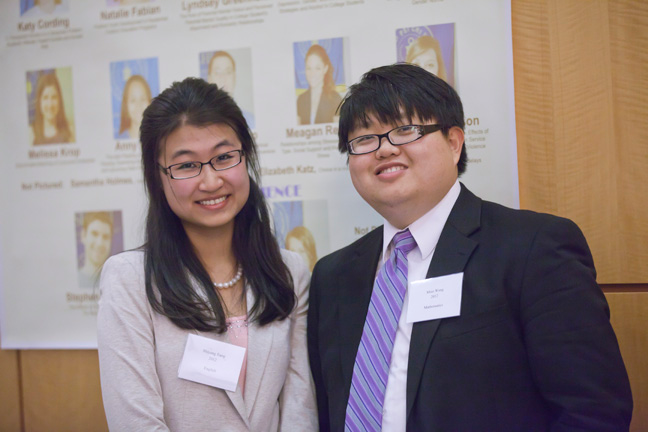 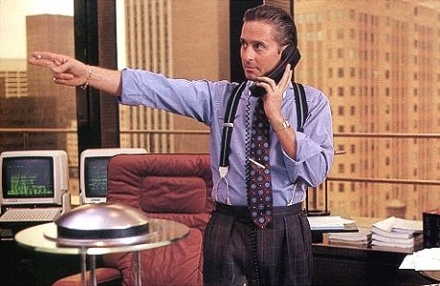 Help us Help You
The investment club is a great resume booster
Something to talk about during job/internship interviews in careers in the field of finance
Past members of the club are always reaching out to current members and the Investment club is a good tool for networking
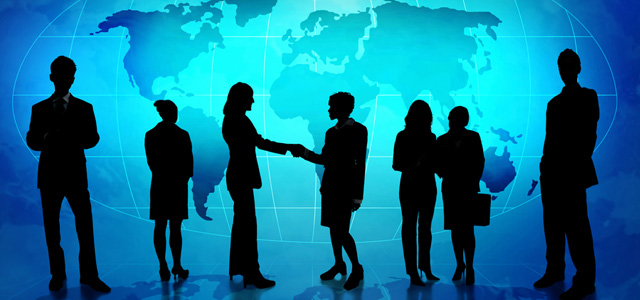 Alumni
We have club alumni as well as current members who work on Wall St.
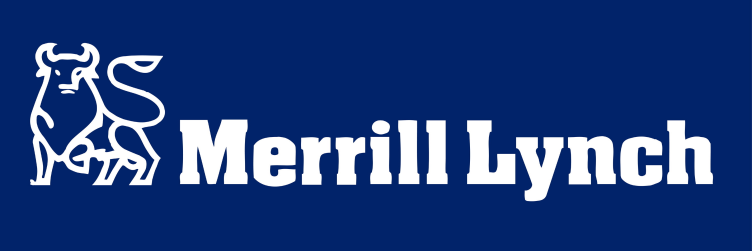 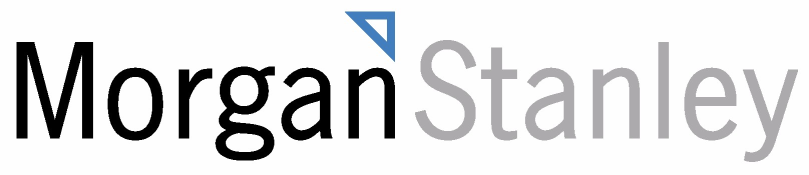 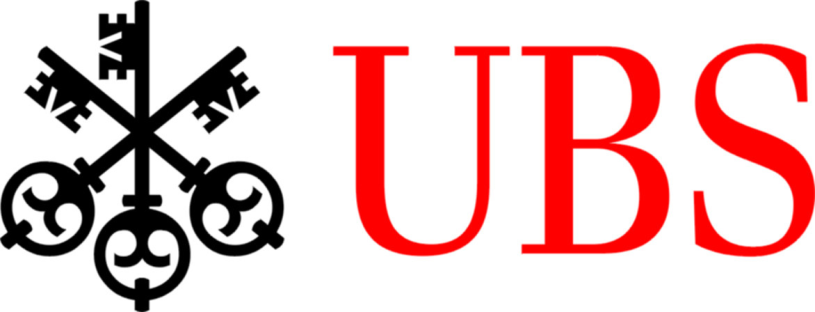 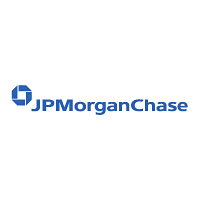 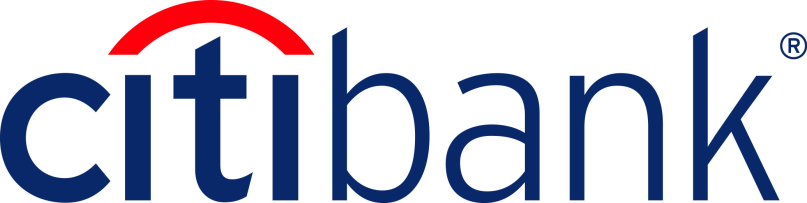 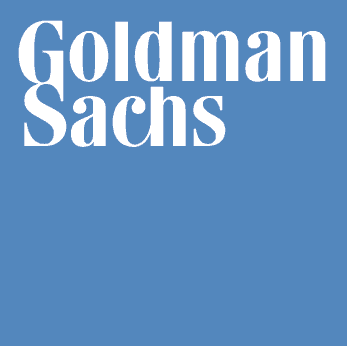 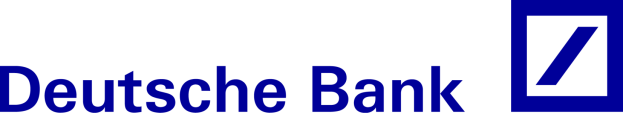 Gourmet PPPIZZAAAAAAA!!!!!
FREEEEEEEEEEEE!!!!!!
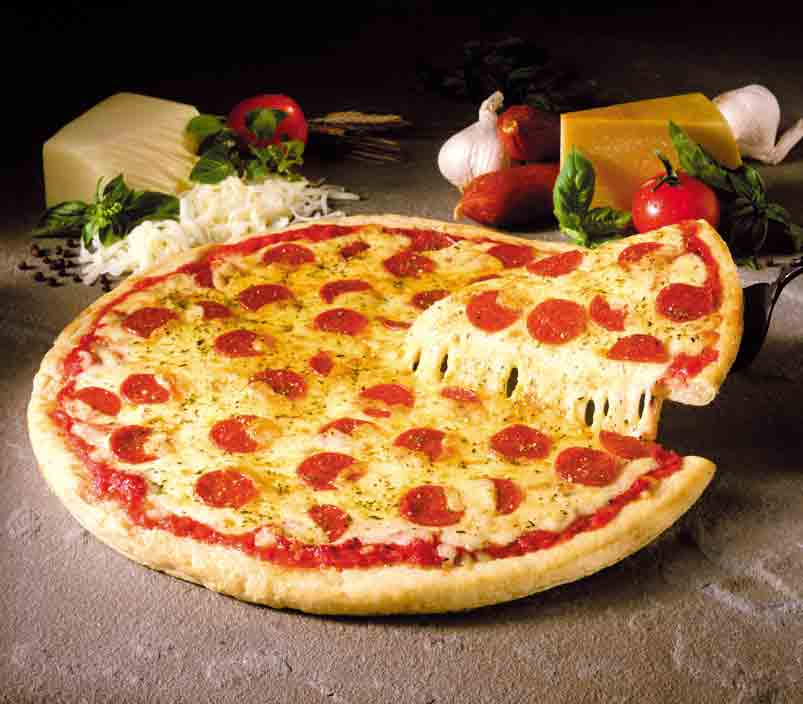 Investment Basics
S&P 500 (5 year snapshot)
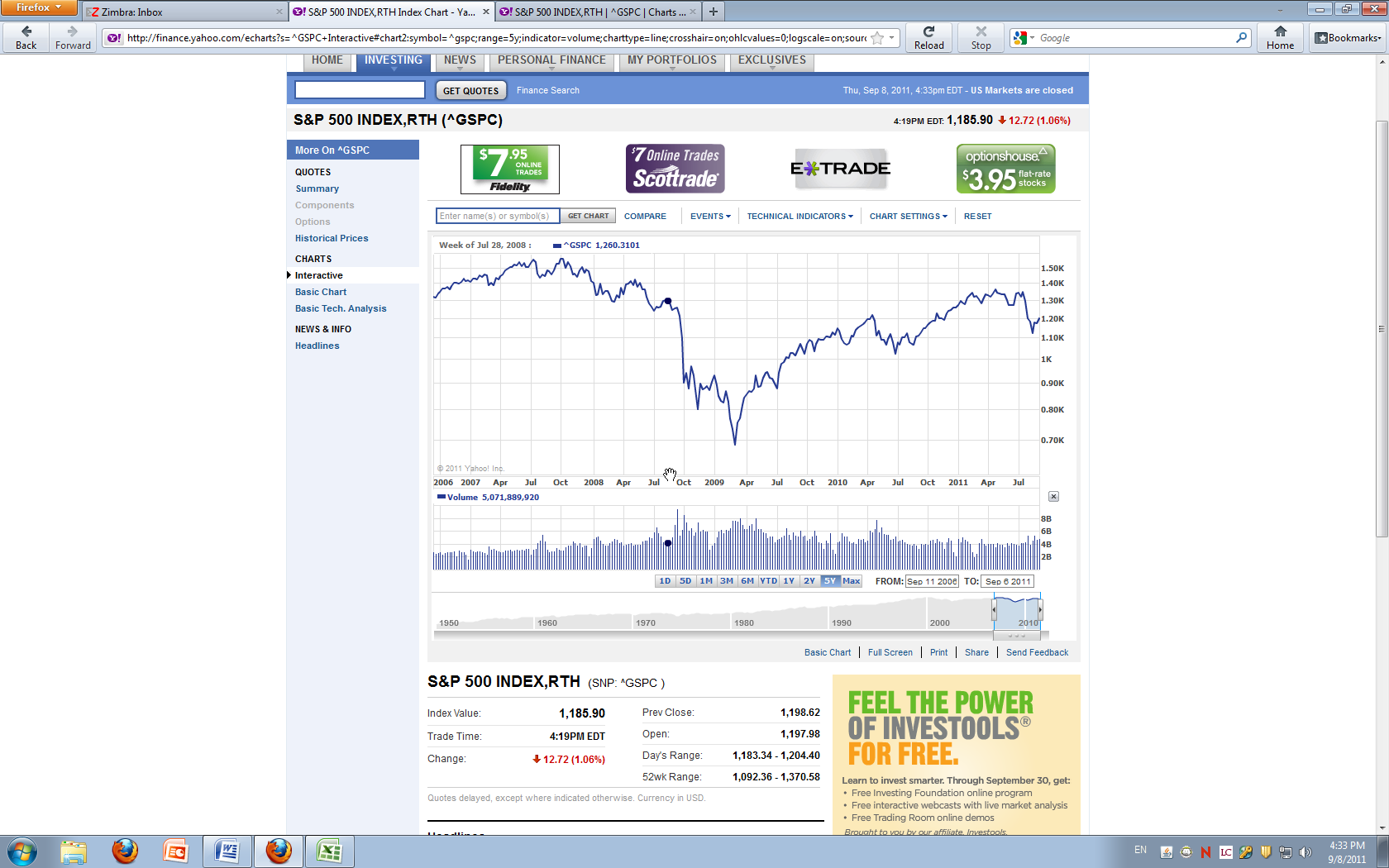 What is the S&P 500?
The Standard and Poor’s 500 Index is a market capitalization weighted index of 500 stocks. The index is designed to measure performance of the broad DOMESTIC economy through changes in the aggregate market value of 500 stocks representing all major industries.
Other important indicators
DJIA: 11295.81
Nasdaq: 2529.14
10 year Treasury: 1.98 %
EUR/USD : 1.3875
Gold: 1,866.10
Oil:

DJIA (Dow Jones Industrial Average): price weighted average of 30 blue chip stocks that are generally the leaders in their industry
 
Resources (more on sites.lafayette.edu/investmentclub)
www.investopedia.com (sign up for “Term of the Day”)
www.yahoo.finance.com
www.finance.google.com 
www.wsj.com
www.finance.google.com
Career Services
www.careerservices.lafayette.edu
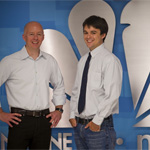 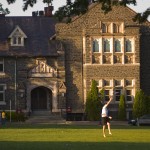 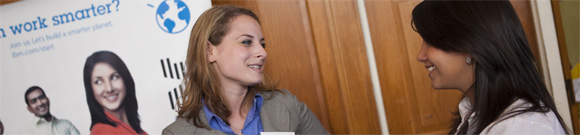 Thank you!
See you NEXT FRIDAY, SEP 19 !!!